ПСИХОЛОГИЧЕСКОЕ СОПРОВОЖДЕНИЕ И ПОДДЕРЖКА ГРАЖДАН, ПРИНИМАЮЩИХ УЧАСТИЕ В СПЕЦИАЛЬНОЙ ВОЕННОЙ ОПЕРАЦИИ, И ЧЛЕНОВ ИХ СЕМЕЙ
Ответственный исполнитель: Мустафина Гульнария Шамиловна, 
психолог БУ «Сургутский многопрофильный реабилитационный центр»
«ПОЛЕЗНЫЕ» ССЫЛКИ
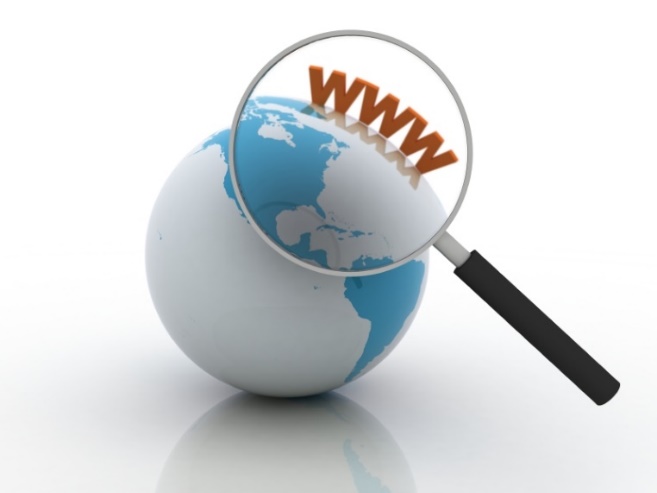 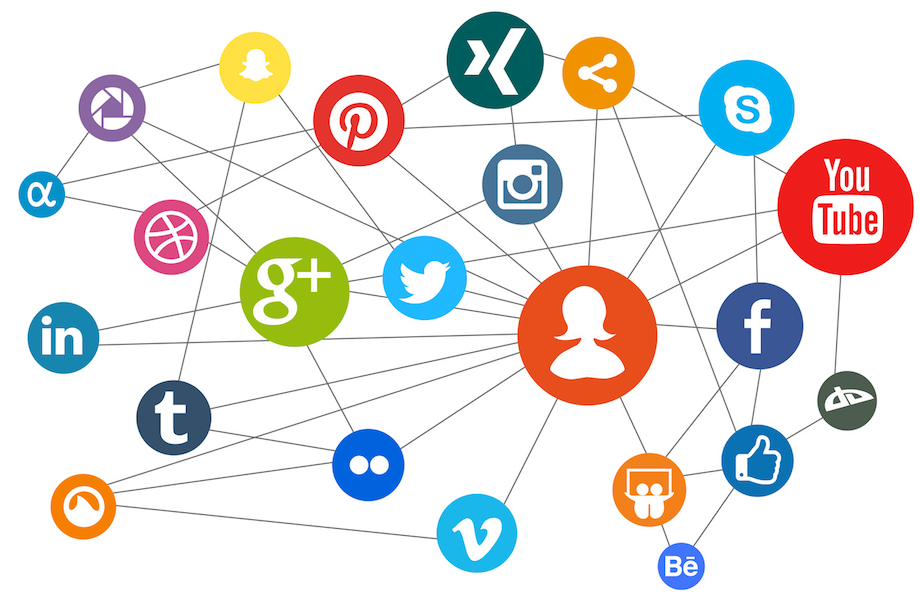 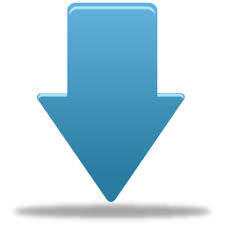 ООО «Центр клинической и прикладной психологии», г. Владивосток
ОСНОВНЫЕ НАПРАВЛЕНИЯ РАБОТЫ:
Психологическое консультирование и психотерапия; 
Тренинги и семинары;
Независимая психологическая экспертиза;
Повышение квалификации психологов;
Консалтинговая деятельность;
Научная деятельность.
ПОВЫШЕНИЕ КВАЛИФИКАЦИИ ПСИХОЛОГОВ: 
Онлайн программа повышения квалификации "Психологическая помощь и психотерапия участников боевых действий и членов их семей" (стоимость 25000р - 16 дней). После прохождения обучения выдается удостоверение о повышении квалификации установленного образца
Семинар Психологическая помощь участникам боевых действий (стоимость 8000р -2 дня). По окончании обучения выдается сертификат

Кадыров Руслан Васитович, ген. директор ООО «Центр клинической и прикладной психологии», клинический психолог, к.п.н., доцент, заведующий кафедрой общепсихологических дисциплин факультета общественного здоровья Тихоокеанского государственного медицинского университета, держатель сертификата EuroPsy по специальностям: Педагогическая психология (Education)/Клиническая психология (Clinical and health). Сертифицированный схема терапевт и EMDR терапевт, психолог - эксперт и преподаватель Дальневосточной ассоциации полиграфологов (один из организаторов и координаторов Объединения)
Объединение психологов (Москва, Уфа, Омск, Красноярск и др)
Открытое общественное объединение российских психологов – группа ВК СоДействие | ВКонтакте (vk.com)
Цель Объединения - интеграция профессиональных усилий как можно большого количества российских психологов для оказания психологической помощи сотрудникам силовых ведомств, возвращающимся из зоны СВО, членам семей участников операции, гражданам РФ и беженцам с освобождённых территорий, нуждающимся в нашем содействии, а также для осуществления методической поддержки силовых психологов.

Телеграм-каналы:
«СоДействие» https://t.me/ActZJS7zH8NlNGEy - содержит множество ссылок на обучающие программы, онлайн-курсы, лекции и т.д.;
«Боевая психология с Александром Караяни» https://t.me/SvfXx5VVp0o1WznX; 
«Когда ты вернулся из боя» https://t.me/VeteranZ22 - канал посвящен информированию военнослужащих, вернувшихся из района боевых действий, о психологических последствиях участия в военных событиях, путях предупреждения и преодоления постбоевых психологических проблем, способах адаптации к мирной жизни; 
«Жена офицера» https://t.me/Zhdu_muzha - канал предназначен для психологической поддержки жен военнослужащих и сотрудников силовых ведомств, участвующих и вернувшихся из района военных действий.
Ютуб канал - Психология с профессором Александром Караяни - АК – YouTube - Караяни Александр Григорьевич, чл.-кор. РАО, Заслуженный деятель науки РФ, доктор психологических наук, профессор, г. Санкт-Петербург (один из организаторов и координаторов Объединения)
Ближайшие мероприятия
СПАСИБО ЗА ВНИМАНИЕ!